Scientific Computing on
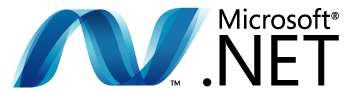 MSR Summer School 2009 – Jurgen Van Gael
The .NET Platform
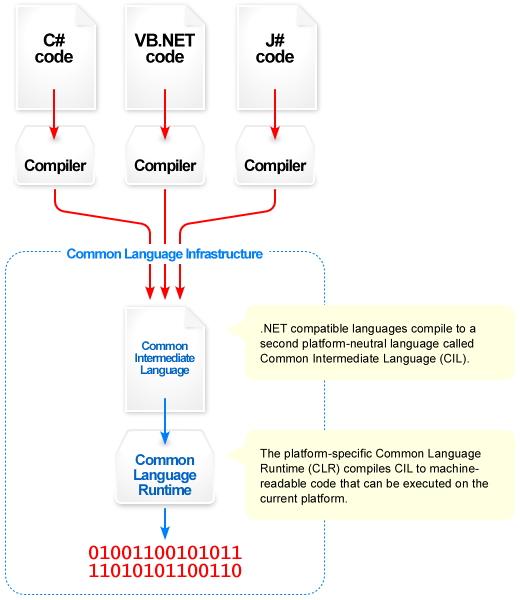 Supported Languages (From Wikipedia)
C#
F#
Visual Basic.NET
C++
 (Iron)Python
(Iron)Ruby
J#
Jscript.NET
Windows PowerShell
(Iron)Scheme
(Iron)Lisp
Axum
A#
Boo
M
Oxygene
Nemerle
Phalanger
P#
My Research Workflow
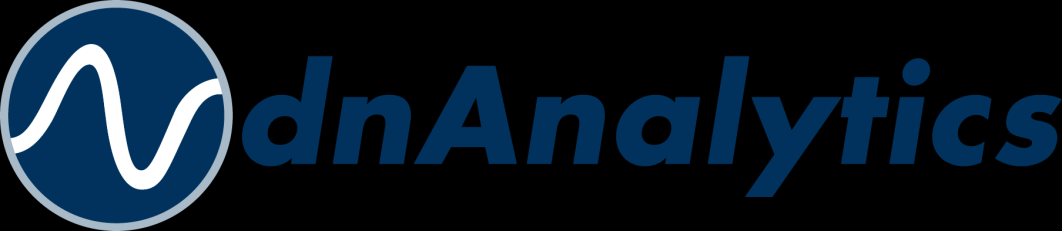 An Open Source Numerical Library for .NET
Feature Set
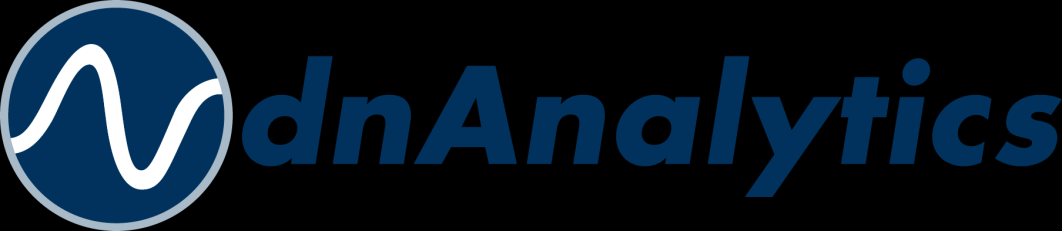 Linear algebra classes with support for sparse matrices and vectors.
Dense and sparse solvers.
QR, LU, SVD, and Cholesky decomposition classes.
Probability distributions (Normal, Gamma + 20 more).
Random number generation (including Mersenne Twister MT19937).
Matrix IO classes that read and write matrices form/to Matlab, Matrix Market, and delimited files.
Complex and “special” math routines.
Descriptive Statistics, Histogram, and Pearson Correlation Coefficient.
Markov Chain Monte Carlo (Metropolis-Hastings, Slice Sampling, ...).
Visual Studio visual debuggers for matrices and vectors.
Functional (F#) interface.
Runs under Microsoft® Windows and platforms that support Mono.
Optional support for Intel®Math Kernel Library.
What about FFT, Interpolation, Integration ...?!?
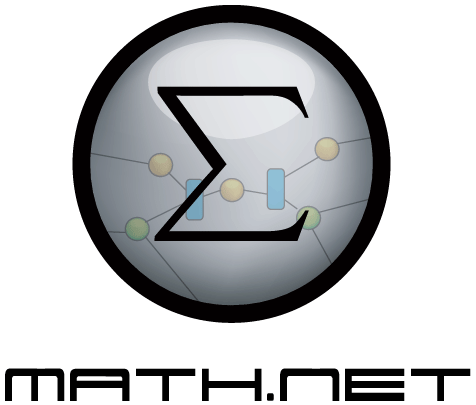 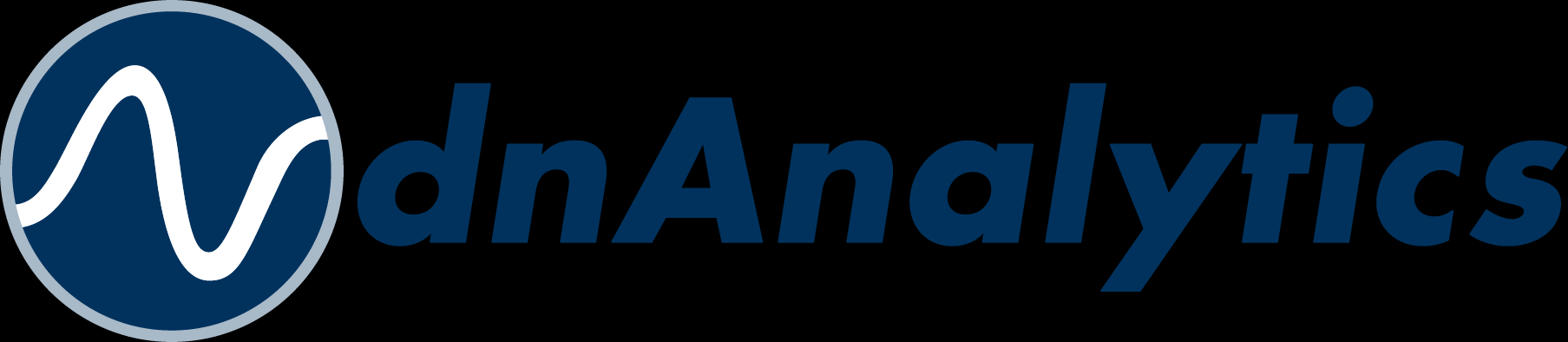 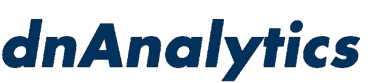 For You
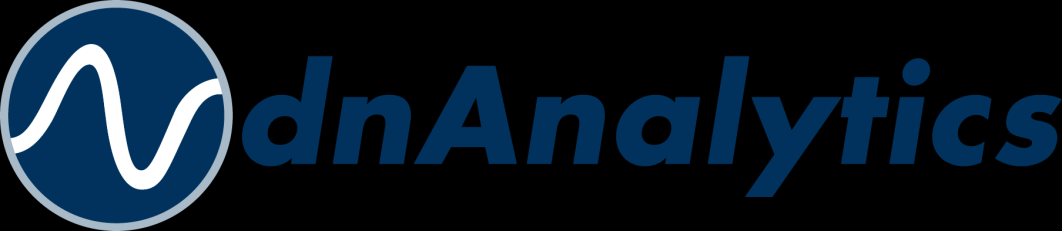 User:
Website: http://dnanalytics.codeplex.com/
Blog: http://blog.dnanalytics.net/
... install Visual Studio 2008 and you’re good to go
Developer:
Thousands of users = a real product
Learn new tools (refactoring, unit testing, ...)
Work with Microsoft: research & product groups